Vyšetření nutričního stavupři podvýživěbakalářské studium, obor nutriční terapeutMiroslav TomíškaInterní hematologická a onkologická klinikaLF MU a FN Brno
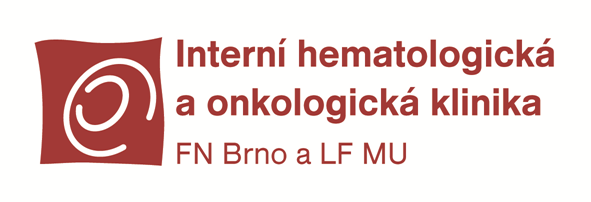 Proteino-energetická malnutrice
těžkého stupně

u pacientky s CHOPN
2
Výrazná atrofie svalů
dolních končetin
 
při těžké malnutrici u CHOPN
3
Známky proteino-energetické malnutrice při běžném klinickém vyšetření
Celková tělesná hubenost
čtvercový tvar trupu,  square-shaped
způsobený atrofií krčního a ramenního svalstva 
Prominence skeletu, způsobená úbytkem svalstva a podkožního tuku
vystupující kosti a klouby, lícní kosti v obličeji, žebra,     kosti ramenního pletence, lopatka, obratle, kosti ruky 
Visící kůže hýždí, stehen, paže
ztráta svalů, ale i podkožního tuku
Nápadná fyzická slabost
pomalá nejistá chůze, obtížné vstávání ze židle
obtížné posazování se na lůžku
4
Subjektivní hodnocení svalové hmotypři běžném klinickém vyšetření
Cílený pohled na několik různých míst těla 
s dobře viditelnými kosterními svaly
≥ 3 lokality
úbytek svalstva obličeje, tváří
vpadlé mezižeberní prostory
chybějící svalstvo ramenního pletence
prominence skeletu ramene, prominence lopatky
atrofie interoseálních svalů ruky
atrofie hýžďových (gluteálních) svalů
hubené paže  (biceps, triceps)
hubená stehna  (čtyřhlavý sval stehenní)
ochablá lýtka
5
Antropometrické metodyměření vyjádřená číselnými hodnotami
Tělesná hmotnost a výška
Index tělesné hmotnosti, BMI
Tělesné obvody
obvod paže, lýtka, pasu
Kožní řasy
nad tricepsem, bicepsem, lopatkou, kyčelní kostí
Kalkulace množství svalové hmoty
obvod svalstva paže, plocha svalstva paže
Typ skeletu   (tělesný rámec = frame) 
skelet mohutný, střední, gracilní
6
Index tělesné hmotnostiBody Mass Index, BMI, Queteletův index
BMI =  Hmotnost kg / (Výška m)2
normální hodnoty dle WHO    18,5 - 24,9 kg/m2
Vyžaduje správnou a přesnou hmotnost a výšku
v takovém případě nese cenné informace (prognóza)
nejlepší prognózu mají jedinci v normálním rozmezí BMI
Relativně malá závislost na věku a pohlaví
ale ve skutečnosti věk i pohlaví hrají roli
Nerozlišuje jedince s různým složením těla 
svalová hmota versus tuk
BMI je zkreslený retencí tekutin, otoky a výpotky
7
Průměrná hodnota BMI v české populaci podle věku a pohlaví50. percentil, Praha 1991
8
Hraniční hodnoty BMI u mužů podle věku pro klasifikaci malnutrice
Hodnota BMI pod uvedenou hranicí pouze podporuje klasifikaci 
tíže malnutrice, ale definitivní diagnóza stupně malnutrice 
záleží také na dalších okolnostech a parametrech
9
Hraniční hodnoty BMI u žen podle věku pro klasifikaci malnutrice
Hodnota BMI pod uvedenou hranicí pouze podporuje klasifikaci 
tíže malnutrice, ale definitivní diagnóza stupně malnutrice 
záleží také na dalších okolnostech a parametrech
10
Interpretace hodnoty BMIpři nádorovém onemocnění u mužů
Muži 25-65 roků 
28	optimální

26

24

22	žádoucí

20,5	hranice malnutrice

18,5	středně těžká

17	těžká malnutrice
Muži > 65 roků 
28	optimální

26

24	žádoucí

22	hranice malnutrice

20	středně těžká

18	těžká malnutrice
	
17
Vždy je třeba brát do úvahy otoky a výpotky
Interpretace hodnoty BMIpři nádorovém onemocnění u žen
Ženy 25-65 roků 
28	optimální

26

24

22	žádoucí

20	hranice malnutrice

18	středně těžká

16,5	těžká malnutrice
Ženy > 65 roků 
28	optimální

26

24	žádoucí

22	hranice malnutrice

20	středně těžká

18	těžká malnutrice
	
17
Vždy je třeba brát do úvahy otoky a výpotky
Ideální tělesná hmotnost Ideal Body Weight,  IBW
Určení z tabulek pro českou populaci podle věku a pohlaví 
by bylo optimální, ale málo praktické
Praktičtější je odhad IBW dle střední hodnoty BMI
Věk 25-65 roků		22 kg/m2
Senioři > 65 roků	24 kg/m2
Výpočet přibližné ideální hmotnosti podle výšky
Přibližná IBW = (výška m)2 x 22
Pro seniory
Přibližná IBW = (výška m)2 x 24
13
Srovnání ideální tělesné hmotnosti IBWstanovené podle pravidla BMI 22 a dle Verdonckova indexu
Verdonckův index
IBW = 0,75 * Výška (cm) – 62,5
Podle kalkulace IBW pomocí BMI 22 
vychází ideální hmotnost o 1,3 kg nižší, než dle Verdoncka
14
Hraniční hodnoty malnutrice podle % IBWmodelová situace u muže 66 kg/173 cm, BMI 22 kg/m2
Verdonck IBW 67 kg
15
Obvod střední části paže, OPdůležitý parametr při hodnocení nutričního stavu
Měření tělesné hmoty versus hmotnosti
Tělesná hmota
měření obvodu paže
svaly
kost
kůže a podkoží
Tělesná hmotnost
vážení celého těla 
svaly
kosti
kůže a podkoží
vnitřní orgány
střevní obsah
moč v měchýři
otoky, výpotky
oděv
Při měření OP vidíme, co měříme
Pokud je měřitelnost paže dobrá, je hodnota spolehlivá
16
Obvod paže silně koreluje s BMIOP je velmi dobrým ukazatelem nutričního stavu
1 jedn. BMI 
(3 kg)
odpovídá
1 cm OP
45°
obvod paže
cm
3 mm OP
odpovídají
1 kg hmotnosti
n=1561
BMI kg/m2
Powell-Tuck, Hennessy, Clinical Nutrition 2003, str.307-312
Obvod střední části paže, OPpostup při měření
Závislost na tvaru paže
dobrá měřitelnost u válcového tvaru paže
horší měřitelnost při konickém tvaru
Kvalitní neroztažné měřítko
Uprostřed vzdálenosti acromion-olecranon
pod úponem deltového svalu
Mírný úklon pacienta do strany
přibližně kruhový průřez paže (možno vytvarovat)
Těsné obepnutí paže měřítkem
nesmí výrazněji změnit tvar (lehce však může)
Průměr ze tří těsně následujících měření
18
Spolehlivost měření OPzávisí na lokálním nálezu na paži
Je-li měřitelnost dobrá, jsou hodnoty velmi spolehlivé
Dobrá měřitelnost OP
hubený pacient
válcový tvar paže
bez výraznější dehydratace
bez otoku kůže / podkoží
není paréza končetiny
není atrofie po úrazu
žádný hematom
mladý/střední věk
   malá kompresibilita měkkých tkání
Špatná měřitelnost OP
obézní pacient
kónický tvar paže
nepravidelný tvar paže
edém kůže / podkoží
lokální atrofie svalů

lokální hematom
starší nemocní 
   velká kompresibilita měkkých tkání
Standardně se měří OP nedominantní paže
nebo lépe měřitelné paže s uvedením P nebo L
19
Výhody antropometrie na pažive srovnání s tělesnou hmotností a BMI
Faktory zkreslující hmotnost a BMI
otoky, ascites, hepatomegalie, dehydratace
Pacienta nelze zvážit
OP 25 cm odpovídá BMI 20 kg/m2
Velká chyba při vážení 
např. přehlédnutí o 10 kg
Hraniční hodnoty BMI a zhubnutí
antropometrie poskytuje další hodnoty
Odhad tělesného složení 
svalstvo, tuková energetická rezerva
20
Diskordantní vývoj antropometrických hodnotpři kontrole nutričního stavu
Nárůst hmotnosti + pokles OP
zhoršení nutričního stavu při vzniku otoků
pokles OP může být lepším ukazatelem malnutrice, než tělesná hmotnost nebo BMI 
Pokles hmotnosti + nárůst OP
zlepšení  nutričního stavu  provázené mobilizací zadržených tekutin a jejich vyloučením  z organismu
nárůst OP ukazuje na nárůst tělesné hmoty
nárůst OP může potvrzovat zlepšení nutričního stavu při poklesu hmotnosti
21
Odhad BMI z hodnoty OPu nemocných, které nelze zvážit
Rozdíly mezi OP a BMI 
tvoří 4-5 jednotek

Pokud nemocného 
nelze zvážit,
je možné z OP odhadovat
hodnotu BMI

Z výšky pacienta
pak lze vypočítat hmotnost
Hm = BMI * (Výška)2
22
Antropometrie na paži
Ventrální strana
Plocha svalu
Mediální
strana
Laterální
strana
Plocha 
kosti
Kůže 
   a 
   pod-
    -koží
Dorzální strana
23
Obvod paže, OP  (fialová kružnice)
Ventrální strana
Plocha svalu
Mediální
strana
Laterální
strana
Plocha 
kosti
Kůže 
   a 
   pod-
    -koží
Dorzální strana
24
Hraniční hodnoty OP nedominantní pažezjednodušené pro praxi
Uvedené hraniční hodnoty platí pro střední výšku postavy (173 cm)
a střední typ skeletu
25
Hraniční hodnoty OP podle tělesné výškyza předpokladu proporcionální změny průměru paže
Muži
Ženy
26
Měření kožních řaszákladní předpoklady, které však nejsou splněny zcela
Předpoklad, že kožní řasa je tvořena pouze tukem a tukovou tkání je splněn jen částečně
Měření na více místech těla dává lepší možnost usuzovat na celkový obsah podkožního tuku
výsledky však nejsou zcela spolehlivé
Podkožní tuk tvoří polovinu veškerého tuku       v těle (druhou částí je viscerální tuk)
velmi hrubý předpoklad, který nemusí vždy platit
Předpoklad, že kožní řasa má konstantní kompresibilitu při měření kaliperem 
u starších je kompresibilita velká a spolehlivost klesá
27
Postup při měření kožní řas
Měřit na přesně definovaném místě
Kožní řasu vytáhnout dvěma  prsty a držet
vytáhnout v přirozeném směru
Stisk kaliperem podélně s řasou
odečíst za 1 vteřinu
Záznam nejvýstižnější hodnoty ze tří měření
Různé typy kaliperů
Harpendenský kaliper, Bestův kaliper
v praxi se rozdíly zanedbávají
spolehlivost se zvyšuje při kontrolním měření stejným přístrojem
28
Měření 4 kožních řasje pro účely běžné praxe příliš pracné
Obvykle se měří jen KŘT, 
ostatní řasy lze posuzovat alespoň subjektivně 
Kožní řasa nad tricepsem, KŘT
Triceps  Skinfold  Thickness, TST
v polovině vzdálenosti acromion-olecranon 
přísně na dorzální straně 
KŘ nad bicepsem
v polovině vzdálenosti acromion-olecranon
KŘ subskapulární 
pod lopatkou přirozeně šikmo vytažená
KŘ suprailická 
nad hřebenem kosti kyčelní laterálně
29
Hraniční hodnoty KŘT podle pohlavípro klasifikaci malnutrice
Dobrou výpovědní hodnotu má zejména opakované měření
stejným přístrojem u stejného pacienta
Nárůst nebo pokles ukazují na změnu energetické rezervy
30
Obvod svalstva paže, OSPobvod svalstva spolu s kostí
Mid-Arm Muscle Circumference, MAMC
OSP  =  OP – p * KŘT
všechny hodnoty v cm
Heymsfield SB et al.  1982
31
Hraniční hodnoty OSP nedominantní pažezjednodušené pro praxi
Uvedené hraniční hodnoty platí pro střední výšku postavy (173 cm)
a střední typ skeletu
32
Plocha svalstva paže, PSPpo odečtení podkožního tuku zahrnuje plochu kosti
Mid-Arm Muscle Area, MAMA
PSP  =  (OP - p*KŘT)2 / 4*p 
všechny hodnoty v cm
Heymsfield SB et al.  1982
33
Korigovaná plocha svalstva paže, kPSPplocha svalu bez tuku a bez kosti
corrected Mid-Arm Muscle Area, cMAMA
Muži:  kPSP  =  (OP - p*KŘT)2 / 4*p - 10
Ženy:  kPSP  =  (OP - p*KŘT)2 / 4*p - 6,5
Heymsfield SB et al.  1982
34
Hraniční hodnoty kPSP nedominantní pažezjednodušené pro praxi
Uvedené hraniční hodnoty platí pro střední výšku postavy (173 cm)
a střední typ skeletu
35
Hraniční hodnoty kPSP cm2  podle výškyza předpokladu proporcionální změny OP a KŘT
Muži
Ženy
38
Hraniční hodnoty pro svalovou depleci podle korigované plochy svalstva paže dle ESPEN
Muži:      kPSP  < 32 cm2
odpovídá kombinaci OP  26 cm, KŘT 9,7 mm
je hranicí pro malnutrici lehkého stupně 
u mužů střední výšky postavy 173 cm
Ženy:     kPSP  < 18 cm2
odpovídá kombinaci OP  21 cm, KŘT 11 mm
je hranicí pro malnutrici lehkého stupně 
u žen výšky postavy kolem 160 cm
Arends J. ESPEN guidelines on nutrition in cancer patients 2016
Interpretace velmi nízkých hodnot svalové hmoty na paži  podle  kPSP
Minimální hodnotou plochy svalu paže,        která je nutná k přežití, je kPSP 10 cm2
Hodnoty < 20 cm2 jsou při střední výšce postavy již kritické
týkají se však prakticky pouze hubených pacientů
problém nadhodnocení při nadváze/obezitě
Hodnoty klesající k 10 cm2 mohou svědčit pro nenávratnou - ireverzibilní ztrátu svalové hmoty
40
Hraniční hodnoty použité jako standardníbyly stanoveny arbitrárně, pro účely klinické praxe
Vycházejí z dostupných literárních pramenů
v závislosti na typu populace a řadě dalších faktorů
Jsou zjednodušeny pro účely klinické praxe
zaokrouhlení na zapamatovatelné hodnoty
logické, ověřené klinickou praxí
ale nebyly validovány klinickou studií
Zaokrouhlení není nevědeckým přístupem
posunem hodnoty se mění poměr senzitivity a specificity
vyšší hranice OP má z hlediska diagnostiky malnutrice vyšší senzitivitu, ale nižší specificitu
nižší hranice OP naopak
pro diagnostiku malnutrice je potřebná vyšší specificita
41
Otázka správnosti antropometrie na pažipři hodnocení tělesného složení
Obtíže s interpretací 
antropometrických hodnot svalové a tukové hmoty
Nadhodnocování svalové hmoty
kPSP ukazuje o něco vyšší hodnoty proti skutečným
reálně je svalové hmoty spíše méně
Podhodnocování tukové hmoty
KŘT ukazuje o něco nižší hodnoty proti skutečným
reálně je tuku o něco více
Antropometrické hodnocení svalové a tukové hmoty 
je pouze orientační, ale výhodou je jednoduchost.
Každá metoda tělesného složení má své problémy.
42
Subjektivní globální hodnocení nutričního stavuSubjective Global Assessment, SGAzlatý standard diagnózy proteino-energetické malnutrice
Hodnocení SGAje subjektivní, komplexní a závisí na zkušenosti vyšetřujícího
Přesto je dobře reprodukovatelné s vysokou shodou mezi různými vyšetřujícími osobami
SGA C znamená současnou přítomnost nejméně dvou parametrů v kategorii C a dalších dvou v kategorii B
nelze však očekávat současné narušení všech parametrů
Tabulka je pouze vodítkem, hodnocení zůstává subjektivní
7-bodový SGA  (vlastní modifikace, max. 9x7 = 63 bodů)Hodnocení: malnutrice lehká 90-75%, střední 74-58%, těžká <58%Definitivní výsledek však by měl být korigován subjektivně
Co znamená diagnóza těžké malnutrice ?pacient potřebuje nutriční péči (v nemocnici i doma)
Příjem stravy (živin) by neměl být přerušován
je nepřijatelné hladovění ani delší lačnění
pokud by to bylo nutné, musel by dostat nutriční podporu 
Pacient musí být edukován a motivován
Před plánovaným operačním výkonem je nutná nutriční příprava (trvající 7-10 dnů) 
Při protinádorové léčbě je nutná systematická nutriční podpora
Pacienta je nutné sledovat po nutriční stránce   a zhodnotit efekt nutriční podpory
46
Mediány hodnot KŘT ve skupinách chronicky nemocných podle nutričního stavu (SGA A-B-C), n=100
mm
Nutriční stav SGA
Mediány hodnot svalové hmoty kPSP ve skupinách chronicky nemocných podle nutričního stavu, n=100
cm2
Nutriční stav SGA
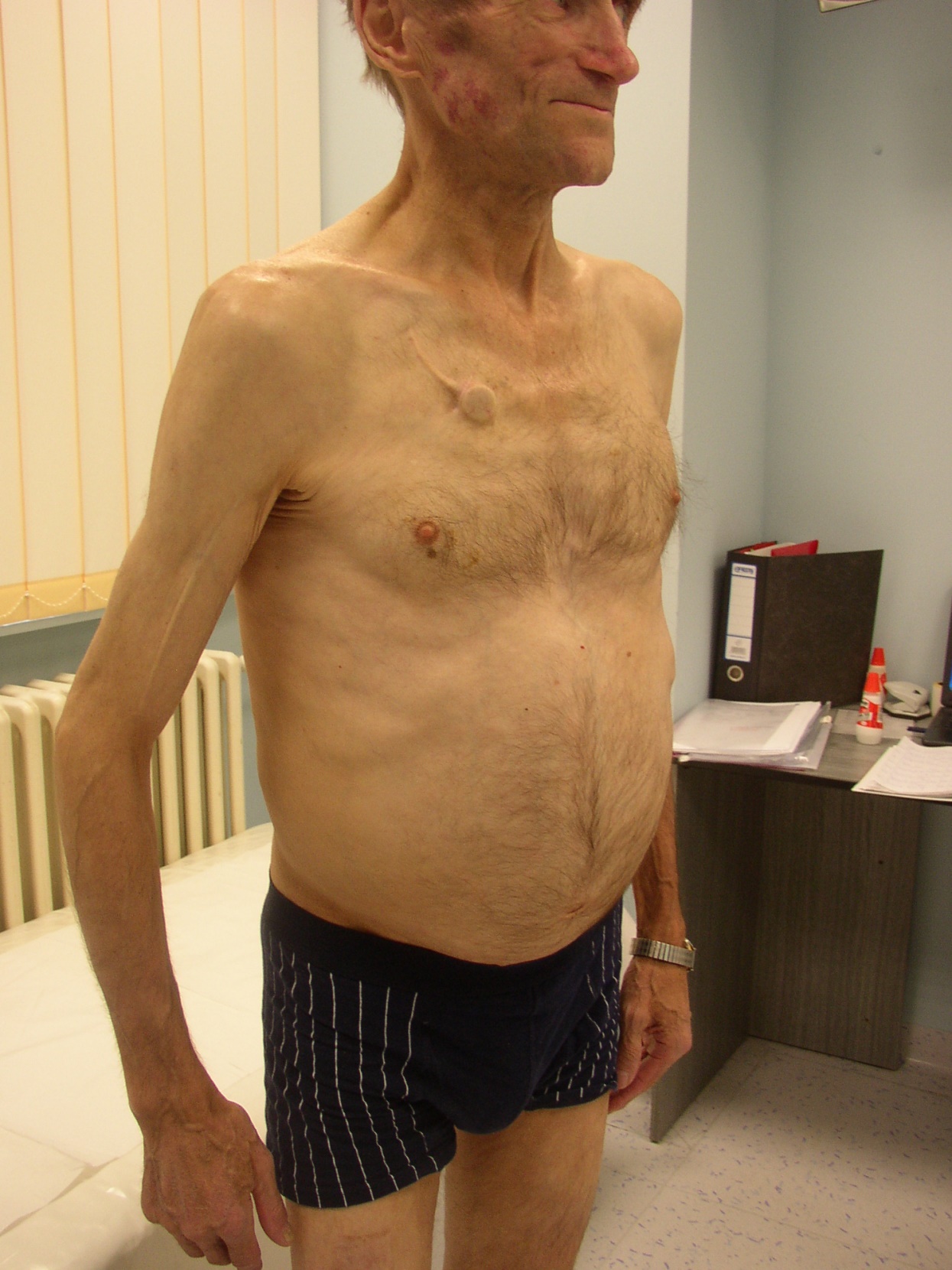 Pacient 62 roků
Chronické myeloproliferativní
onemocnění

Hmotnost 	62,8 kg
Výška         174 cm
BMI 20,7 kg/m2
    lehké otoky
    velká splenomegalie
Albumin 34,3 g/l
Zhubnutí o 19 kg/2 roky
ztráta hmotnosti  23 %
OP     = 22,8 cm 
kPSP = 24,8 cm2
49
Proteino-energetická malnutrice
těžkého stupně

u pacientky s CHOPN

Hmotnost 38,5 kg
Výška 163 cm 

BMI = 14,2 kg/m2

OP     = 19,1 cm
kPSP = 17,0 cm2
50
Maximální síla stisku rukyMaximal Handgrip Stregth, maxHGS
Svalová síla versus tělesná výkonnost (KPSI)
Dynamometr k měření svalové síly
Standardní technika měření maxHGS
v klidu vsedě bez opory ruky (lze i vleže)
krátkodobý maximální stisk ruky, stačí 1 vteřina 
opakovat 3x po sobě, pravou a levou rukou
vybrat nejlepší hodnotu levé a pravé ruky
hodnotit průměr obou rukou (záměna dominantní ruky nehraje roli), nebo ruku s lepším výsledkem
Srovnání s normální hodnotou 
tabulkové normy podle pohlaví a věku
maxHGS < 85 % normy podporuje dg. malnutrice
51
Riziko zkreslení výsledků měření maxHGSje značné
Lokální postižení ruky
kloubní onemocnění (reumatoidní artritida), zánět
poranění ruky i starého data
paréza končetiny, neurologické postižení
nitrožilní kanyla v oblasti zápěstí
Svalová atrofie jiného původu než malnutrice
atrofie z dlouhodobé nečinnosti
Nespolupráce nemocného
špatná nálada, jakákoliv trvající bolest
Nestandardní technika 
stisk s oporou ruky
52
Průměrné hodnoty maxHGS v české populaci, kpnormální hodnoty ke srovnání
53
Interpretace výsledků maxHGSu různých skupin nemocných
Zjednodušené hodnoty odpovídající 85 % normy
Muži 42 kp          Ženy 24 kp
Hodnoty vypovídají o funkci svalové hmoty
ale přesnějším ukazatelem by bylo cvičení do únavy
Vysoká reprodukovatelnost
chyba měření < 5 %
Hodnoty korelují s celkovým skóre nutričního stavu podle různých nástrojů
U malnutrice se hodnoty zlepšují při úspěšné nutriční podpoře
54
Mediány hodnot maximální síly stisku ruky maxHGSv podskupinách podle nutričního stavu dle SGA, n=100
% normy
62-91
47-94
41-83
Nutriční stav podle SGA
6-minutový test chůze  (6MWT, 6-Minute Walk Test)pro diagnostiku funkčního stavu při malnutrici
Funkční test kapacity chůze
měřena je vzdálenost, kterou pacient ujde středně rychlou chůzí po rovině za 6 min. (obvykle na úseku 20 m)
reflektuje schopnost denní aktivity
test je používán v klinických studiích i v praxi (doma)
pro kontrolu aerobního tréninku (významné zlepšení >20m)
Hranice nízké výkonnosti < 0,8 m/sec
odpovídá přibližně 300 metrů /6 min. (rychlost 3 km/h)
případně 100 m /2 min.
oslabený pacient může jít jen 8 m (hranicí je 10 sec.)
Normální hodnoty podle věku a pohlaví
   Vzdálenost (m) = 868 – (2,9*Věk) – 75 (u žen)
Monitorování nutričního stavuv současné klinické praxi
Je stále založeno většinou pouze na celkové tělesné hmotnosti
přitom se neberou do úvahy zkreslující faktory
otoky a výpotky dávají nesprávné výsledky
nepracuje se systematicky s hodnotou BMI
neměří se tělesná výška
někdy se i hmotnost zjišťuje pouze dotazem
Svalová hmota hodnocena pouze subjektivně z klinického vyšetření
není měřena moderními metodami
Přínos nutričního terapeuta ke spolehlivému monitorování nutričního stavu
Spolehlivé vážení pacienta
servisovaná váha, v lehkém oděvu, ráno nalačno
přihlížení ke zkreslujícím faktorům
otoky, výpotky, oděv, amputace končetin 
Měření tělesné výšky
je potřebné vždy, pokud není jistota správné hodnoty
Systematické hodnocení BMI
správná interpretace výsledků, i pro pacienta
Pravidelné měření antropometrie na paži
obvod paže, kožní řasa
Kvalitní dokumentace nutričních parametrů
čistá hmotnost, schopnost zhodnocení vývoje stavu
Odhad zásob tělesného tukupomocí subjektivního hodnocení kožních řas
Palpace kožní řasy nad tricepsem dvěma prsty se subjektivním odhadem tloušťky
pohmatový vjem samotné kůže bez podkožní tkáně svědčí pro těžký stupeň malnutrice
zkušený vyšetřující odhadne tloušťku v mm
Palpace kožních řas na dalších místech těla
subskapulární řasa, nad bicepsem, suprailická řasa
Interpretace nízké tloušťky kožních řas
nedostatek energie
potřeba zvýšit příjem energie a tedy i tuku ve stravě
59
Odhad množství svalové hmotypomocí subjektivního hodnocení
Palpace svalových skupin
biceps, triceps, stehenní svaly, lýtka 
spolu s inspekcí (pohledem)
Spolu s anamnestickým údajem změny podle pacienta
nemocný často prezentuje úbytek svalů při nemoci
pozor na atrofii svalů z inaktivity
Interpretce svalového úbytku
nedostatek bílkovin
potřeba zvýšit příjem bílkovin (i při inaktivitě)
60
Odhad svalových funkcípodle způsobu chůze a rychlosti pohybu
Pro malnutrici může svědčit
pomalá chůze u zesláblých pacientů
nemocný se pomalu otáčí k návratu zpět
nejistota při chůzi
nemocný si sedá během vyšetření vstoje
sotva se udrží na nohou
slabý stisk ruky
obtížné vstávání ze židle
obtížné posazování na lůžku
61
Konec přednášky